TEMEL NETWORK
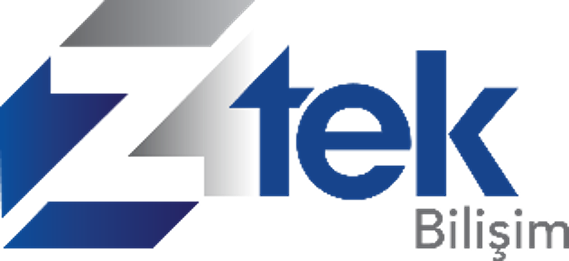 Spanning Tree Protokolü(STP)
Spanning Tree Protokolü
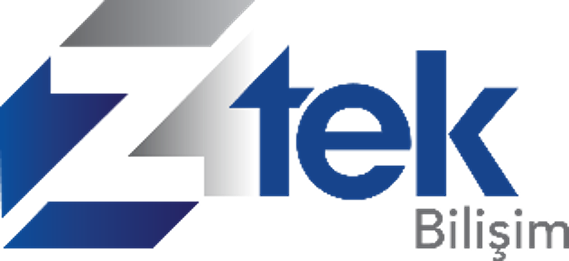 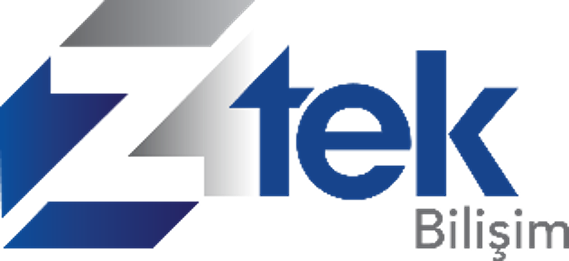 Spanning Tree Protokolü
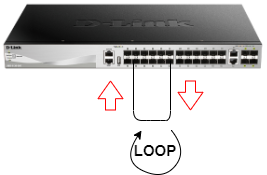 Döngüye sebep olabilecek topoloji örnekleri:
Tek bir switchte tek bir kablonun yine aynı switche bağlanması ile oluşan döngü
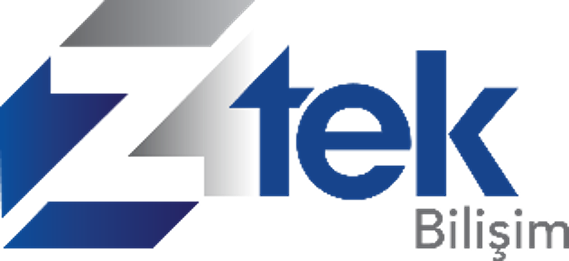 Döngüye sebep olabilecek topoloji örnekleri:
Spanning Tree Protokolü
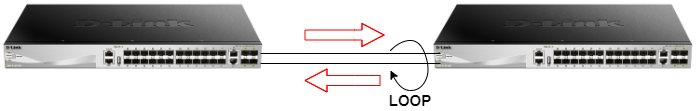 İki switch arasında yapılan birden fazla bağlantı arasındaki döngü
(Eğer portlar arasında LACP yoksa)
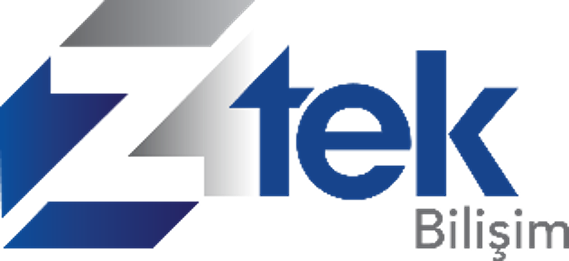 Spanning Tree Protokolü
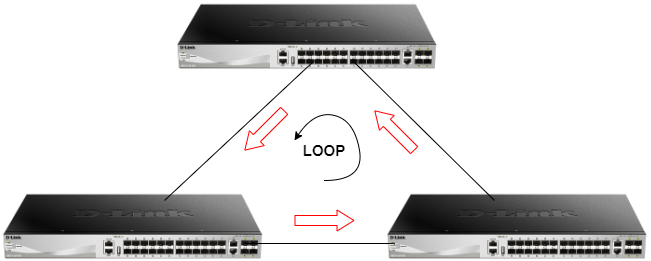 Döngüye sebep olabilecek topoloji örnekleri:
Birden fazla switch ile oluşabilecek döngü
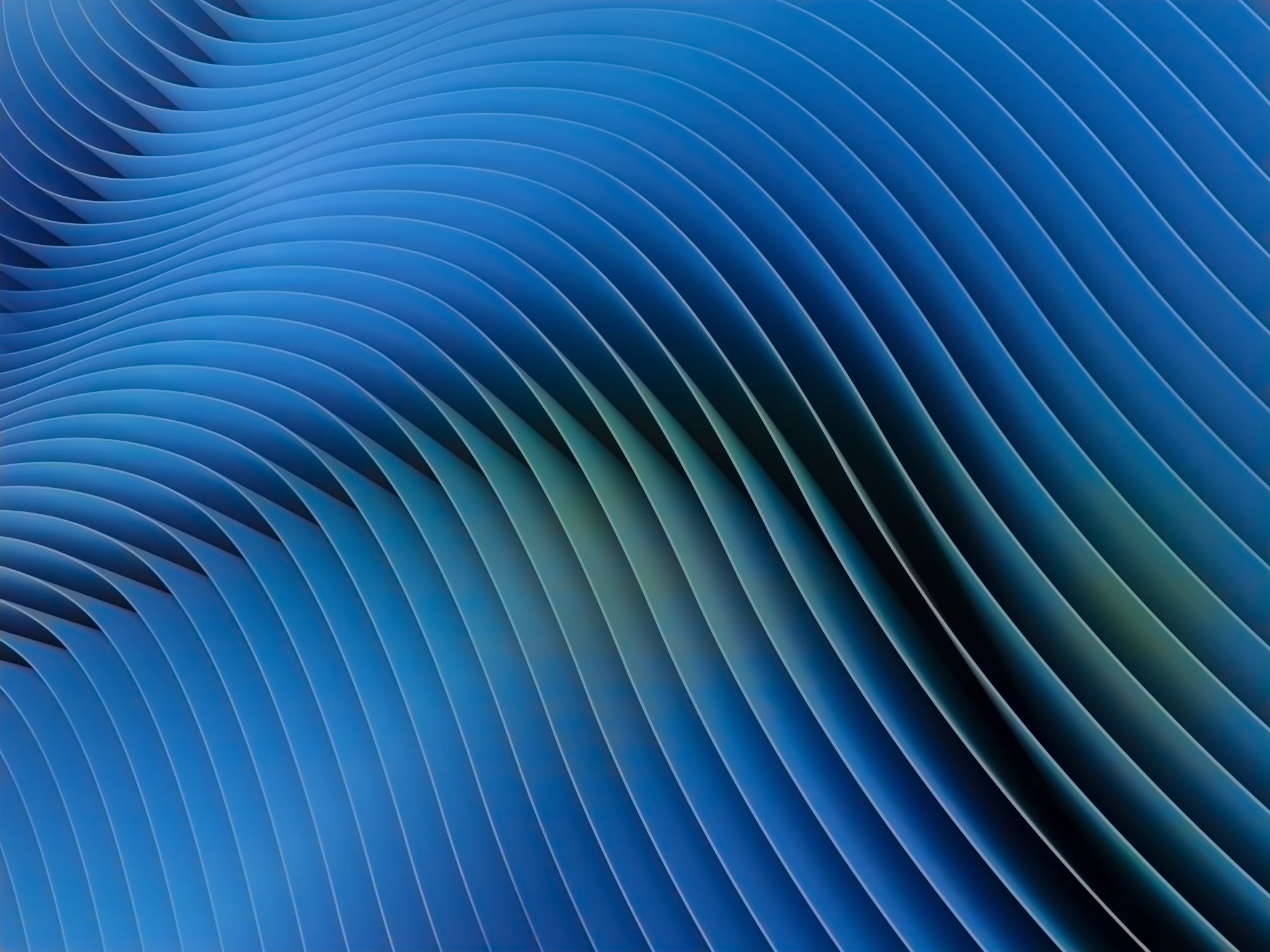 Spanning Tree Protokolü
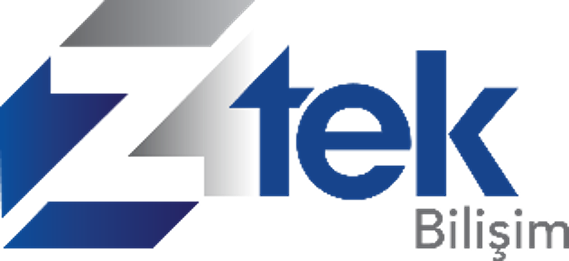 Spanning Tree Protokolü Konfigürasyonu
DGS – 1210 STP Global Ayarları
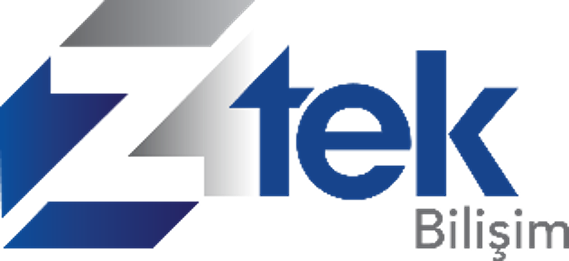 Spanning Tree Protokolü Konfigürasyonu
DGS – 1210 STP Port Ayarları
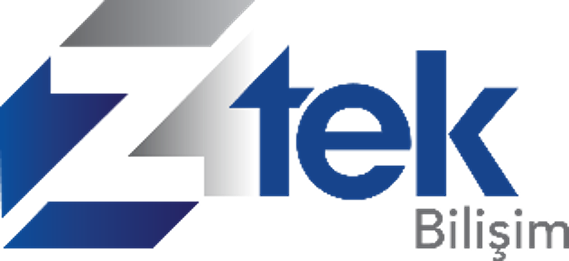